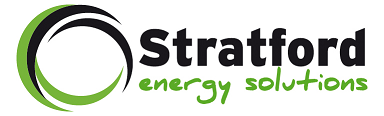 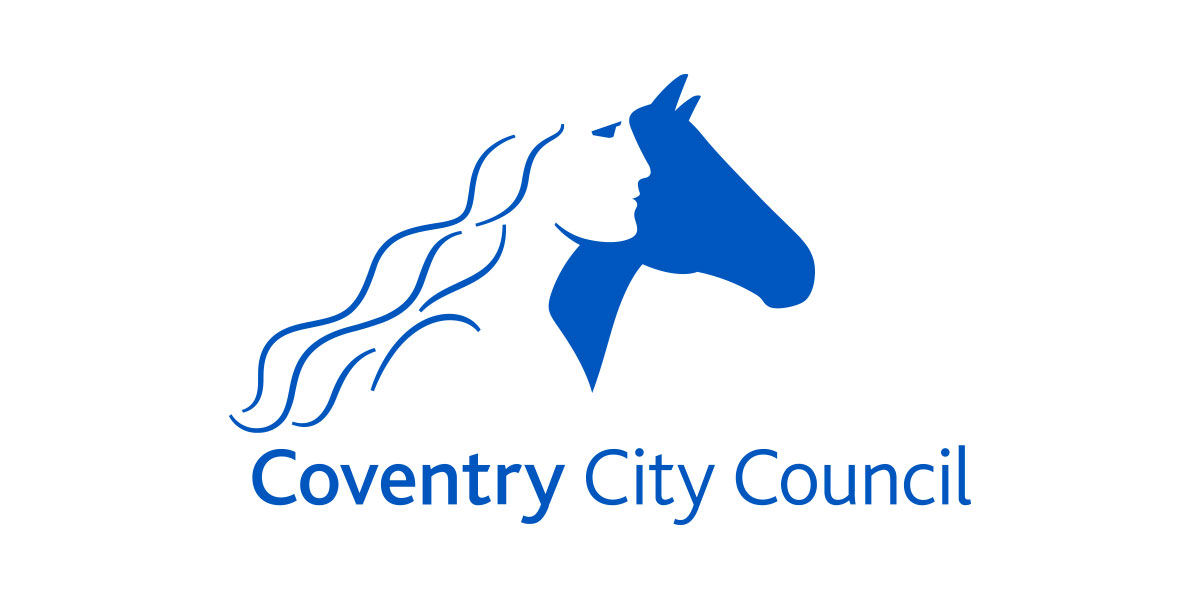 In Association with
Coventry & Warwickshire Green Business Programme
Henri Collins – Business Development Manager 
14th September 2022
Who are Stratford Energy Solutions Ltd?
Local business based in Stratford-upon-Avon
12-years specialising in Solar PV, Battery Storage and EV Charging
4.9 Stars averaging for over 70 google reviews
Installation of the highest standard
What Products do we use?
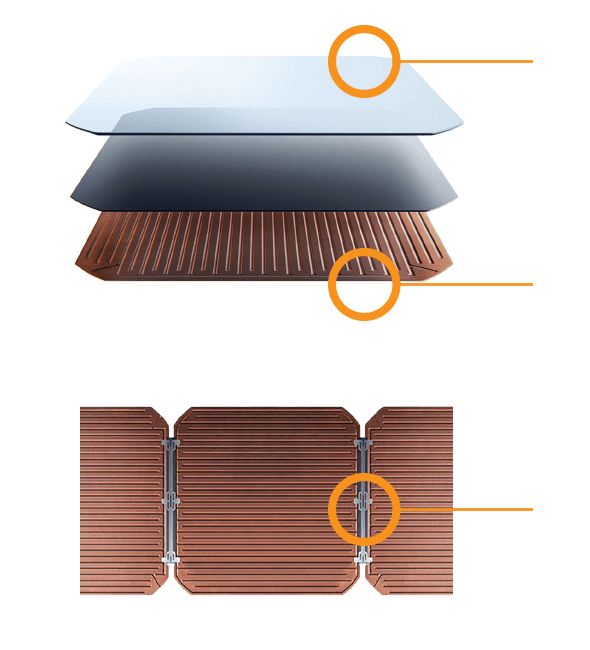 Solar Panels

SunPower Maxeon and Performance Ranges to suit all clients needs 
Optimum Efficiency
Unmatched Warranty
Low Degradation 
Used on over 95% of our installations over the past 10 years
Peace of mind
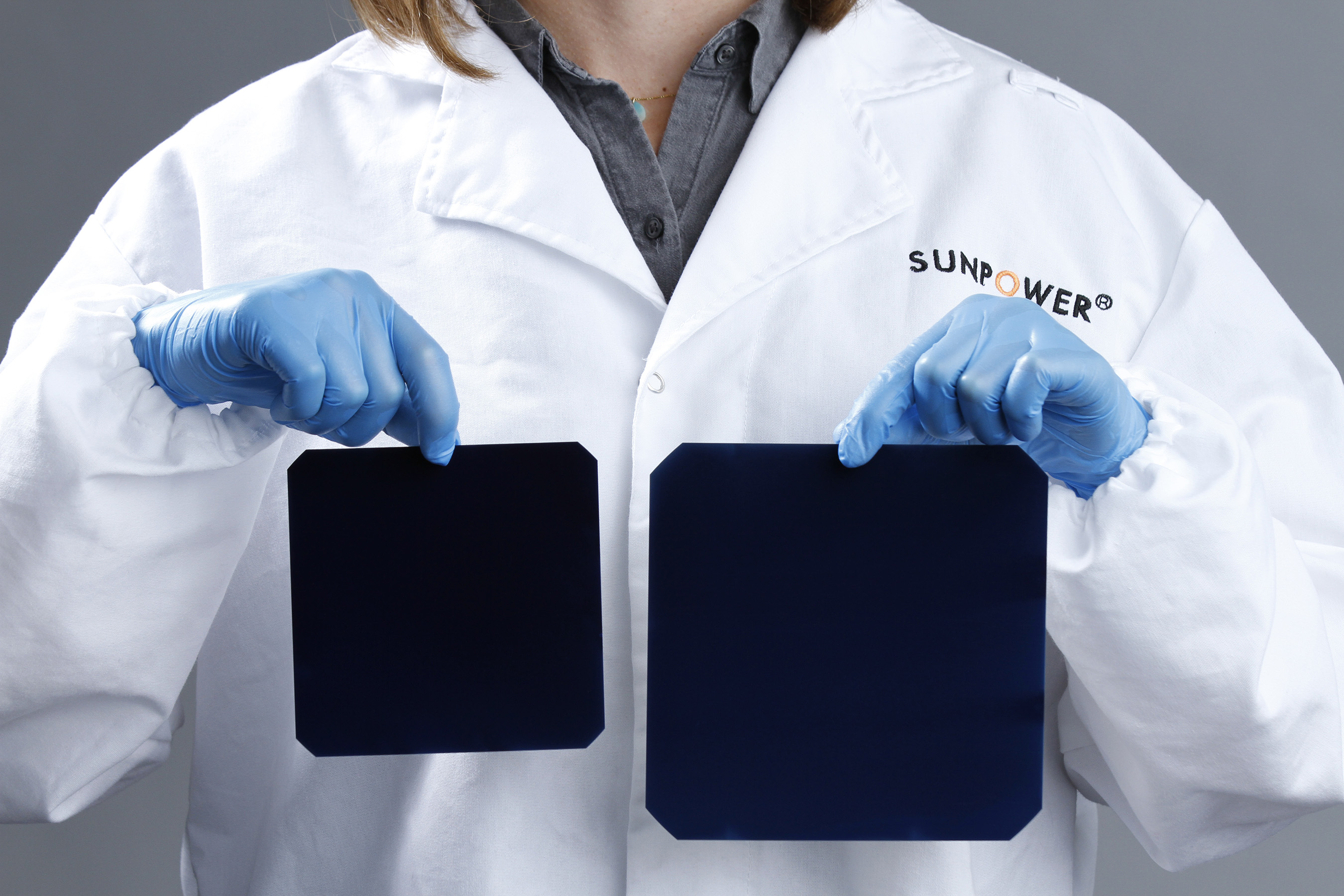 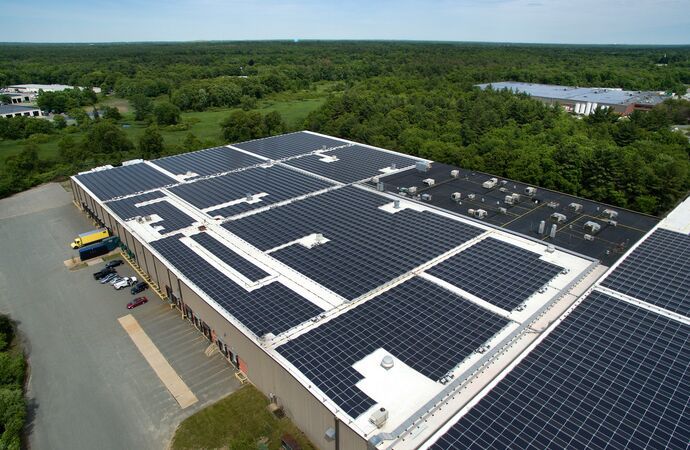 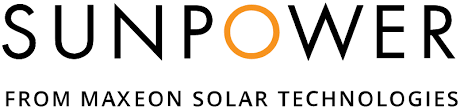 To Optimize or not to Optimize?
Tried and tested technology 
Full live and historical monitoring 
Increased performance 
Reliable
Strong warranty that matches SunPower performance panels
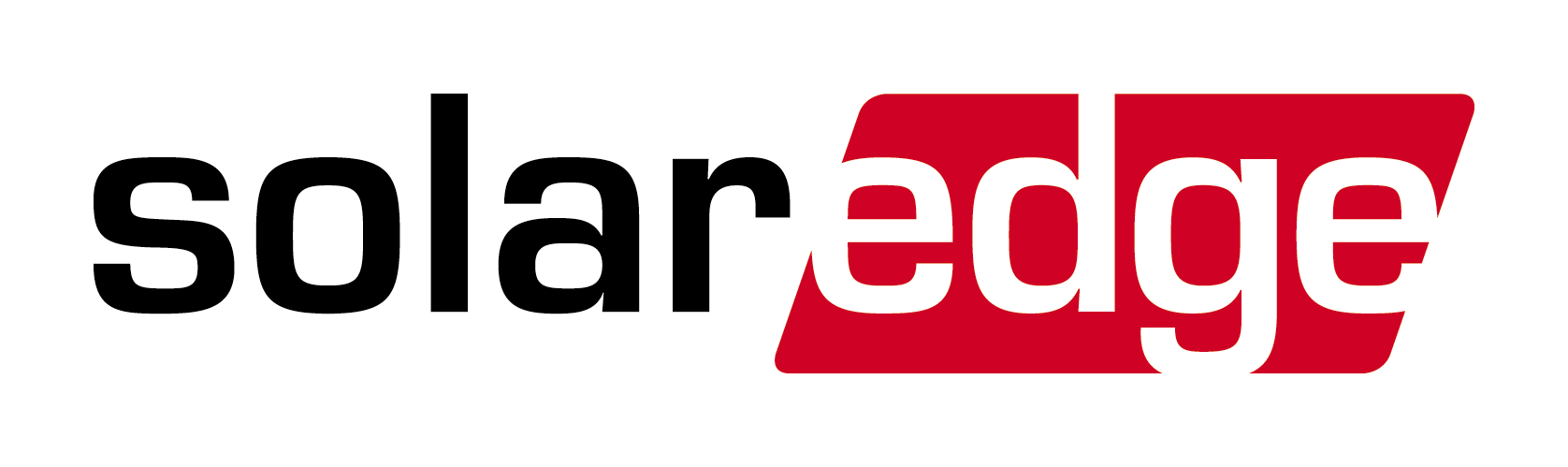 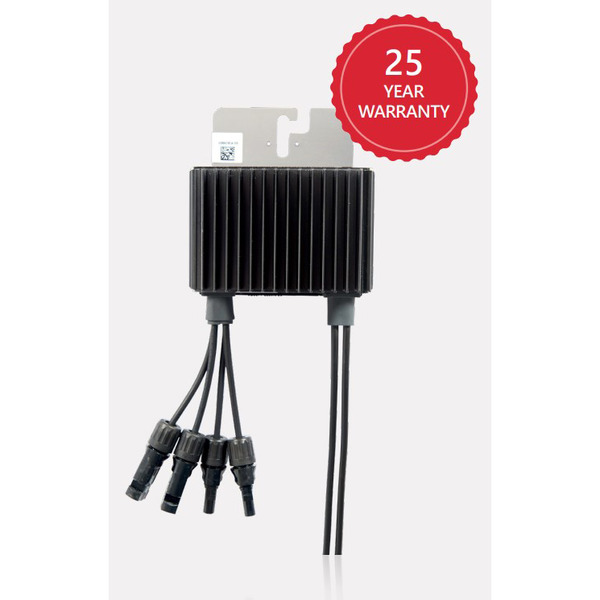 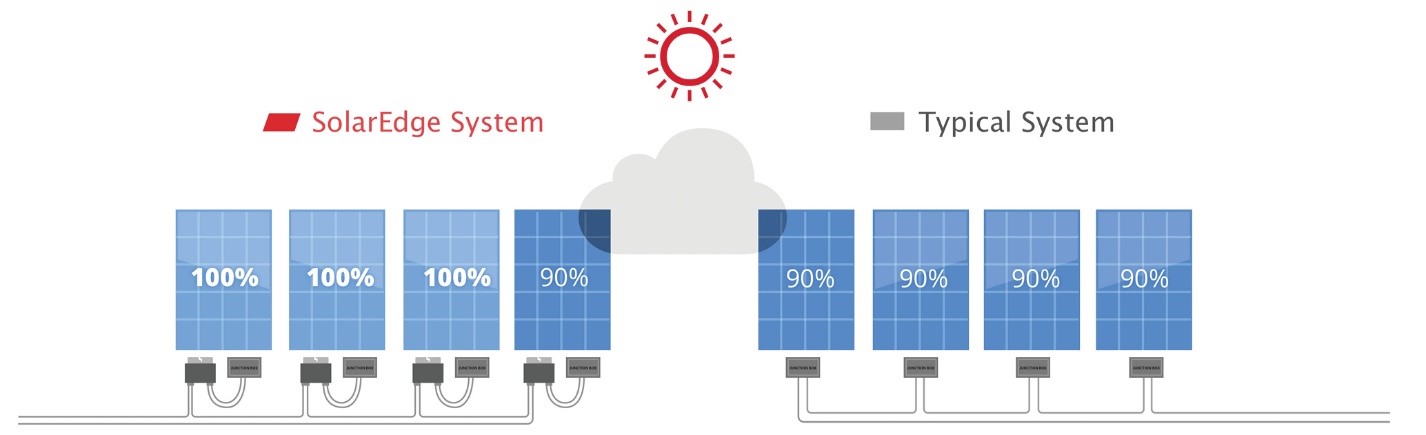 SolarEdge Portal Monitoring
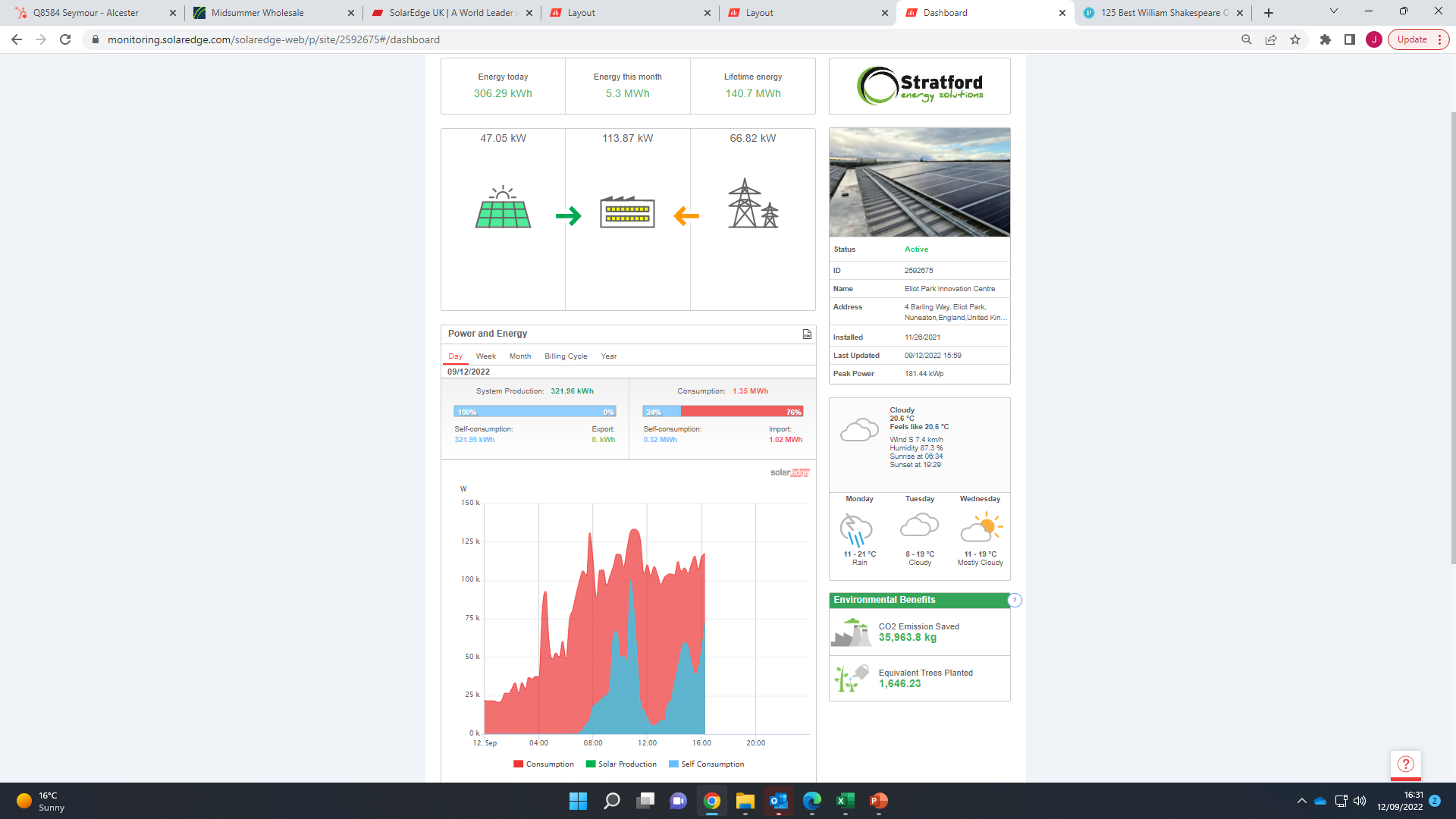 Monitoring Live, Daily, Weekly, Monthly, Yearly! 
Competitive data at your fingertips to determine feasibility for future endeavours.
Install by Install, Panel by Panel
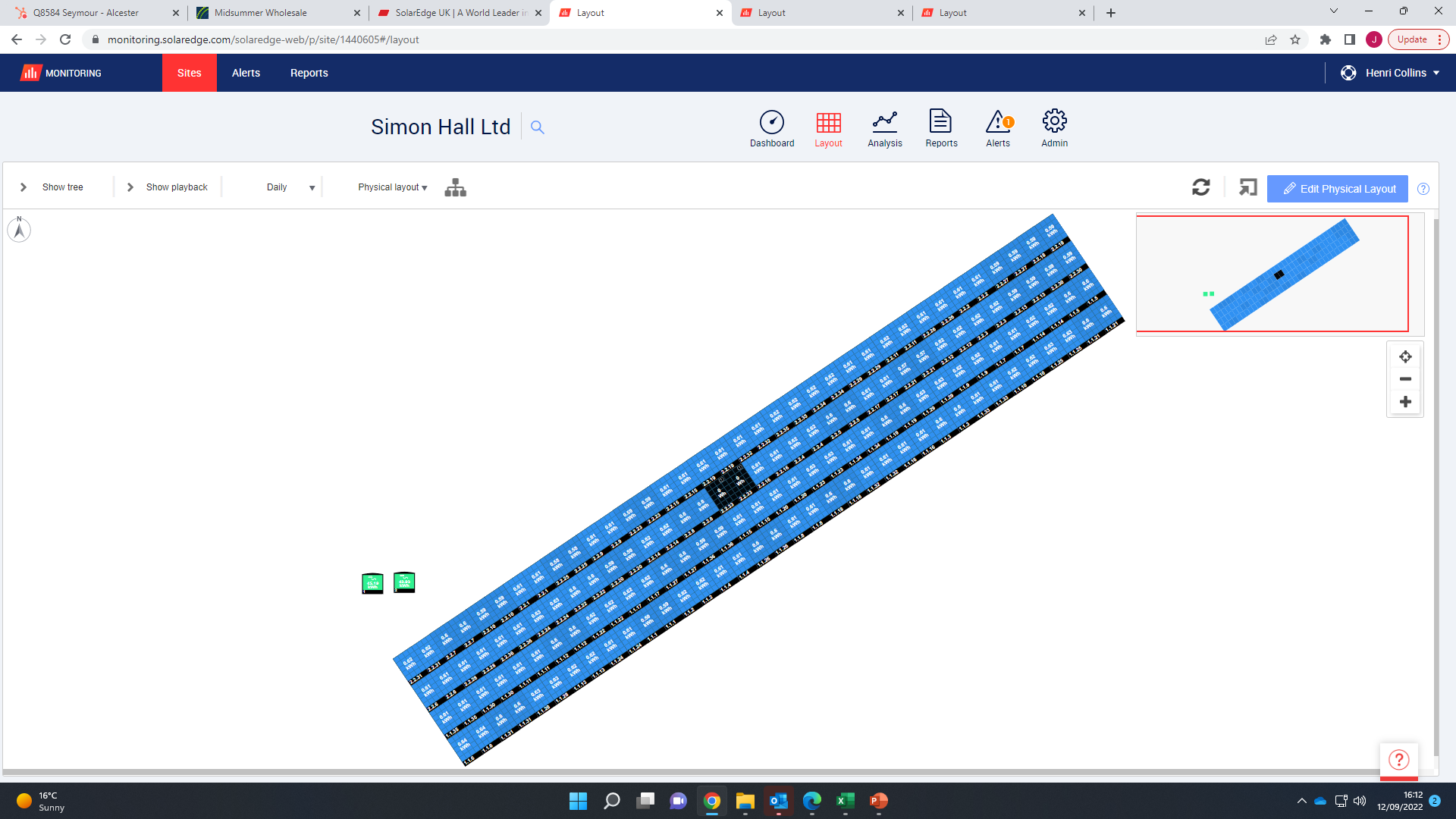 Overall system monitoring as demonstrated on the previous slide but also individual panel monitoring. 
Hassle free and cost effective fault finding.
The question on every business owners mind…
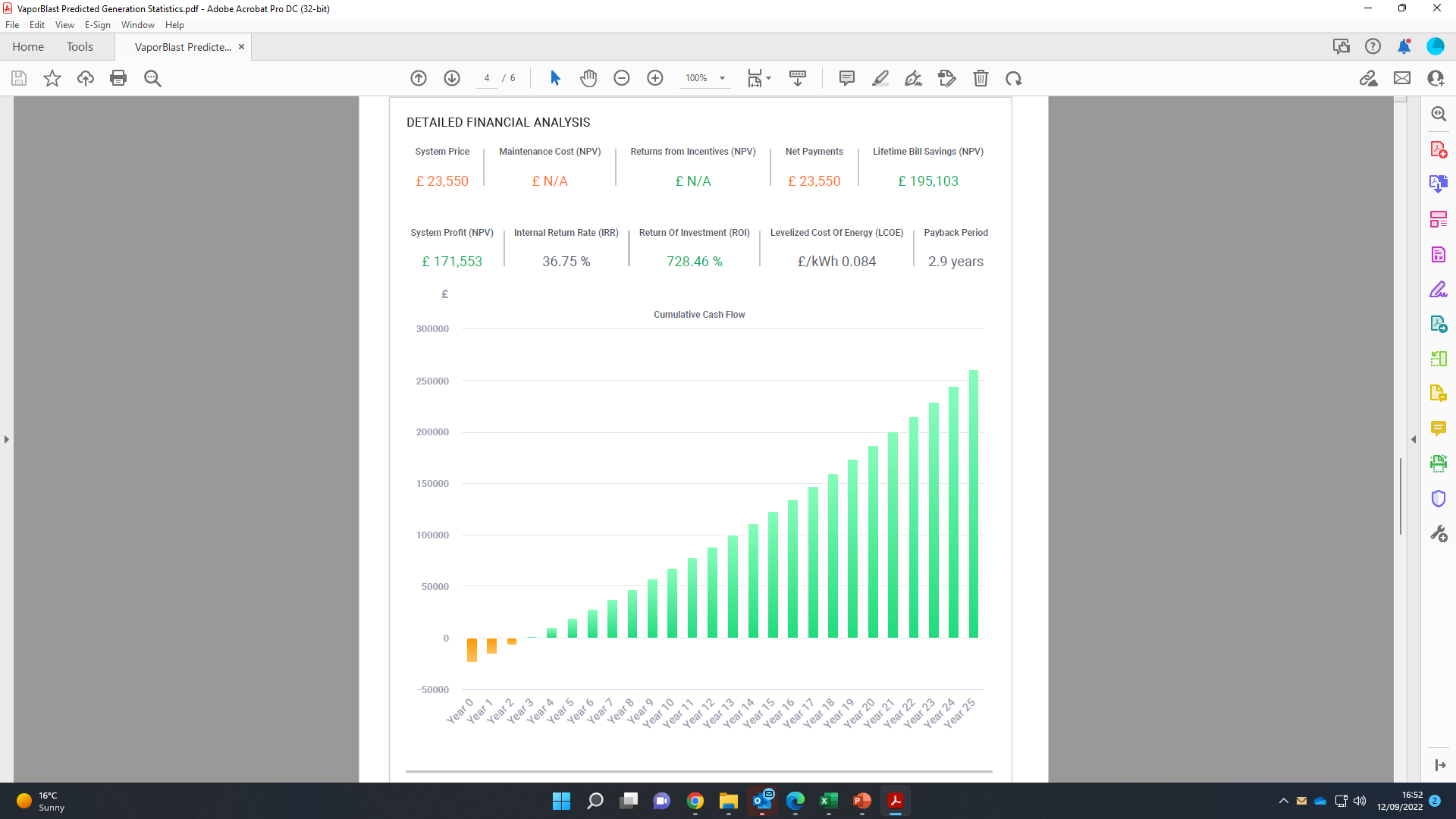 Average payback of 3-7 years (not taking into account the Green Business Programme!)
Systems scaled appropriately for optimal payback periods 
Current energy price increases making it a great time to invest!




Real life example based on the assumption of the system using 95% of the energy produced equalling a 28% reduction in electricity bill cost at 52p/kWh                        (Including Standing charge and CCL).
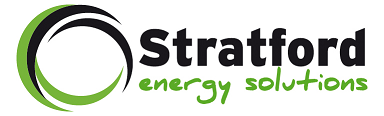 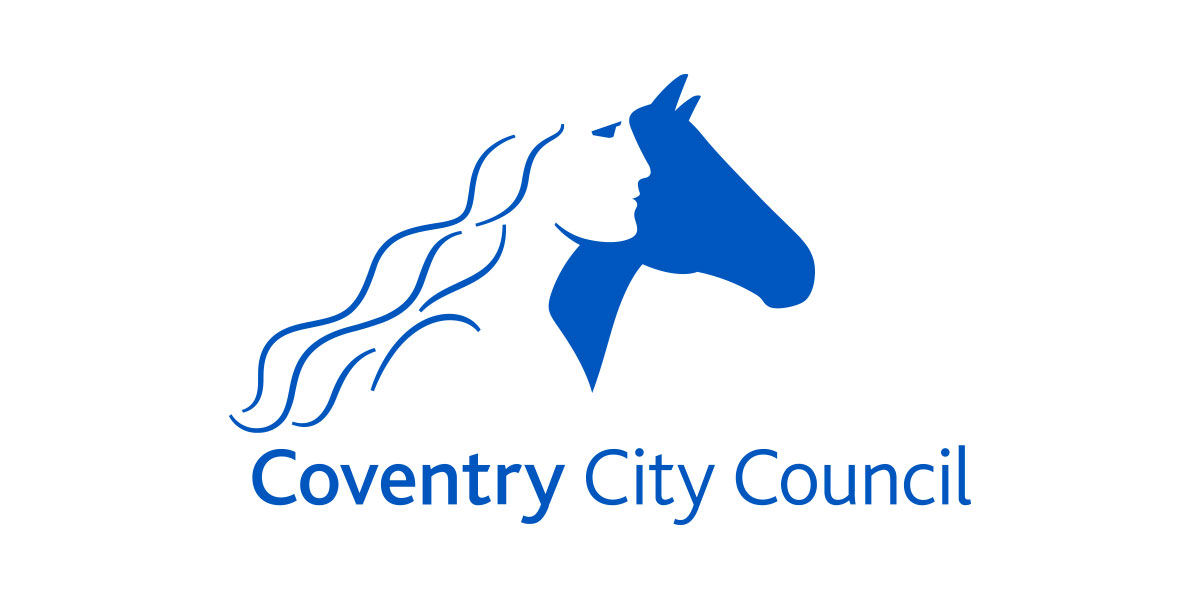 In Association with
Any Questions?